Hukukun TEMEL kavamları
TOPLUMU DÜZENLEYEN KURALLAR
HUKUK KURALLARI
GELENEK KURALLARI (ÖRF VE ADETLER, GÖRGÜ KURALLARI)
AHLAK KURALLARI
DİN KURALLARI
KURALLAR ARASINDAKİ İLİŞKİLER
HUKUK KAVRAMI
Tanımı : Belirli bir toplumda yaşayan kişiler arasındaki ilişkileri ve kişilerin devletle olan ilişkileri düzenleyen ve uyulması zorunlu olan kurallar bütünüdür. 
 Özellikleri: 
 Toplumsal düzeni sağlaması
 Kişiler arasındaki ilişkileri düzenlemesi
Kişiler ve devlet arasındaki ilişkileri düzenlemesi
 Bağlayıcı kurallardan oluşması
Yaptırım gücü bulunması
DÜNYADAKİ İLK YAZILI HUKUK KAYNAKLARI
SÜMER’DE HUKUK
MÖ IV. binyılın ortalarına kadar giden bir tarihte Sumer’de yazılı hukuk belgelerinin varlığı bilinmekte ise de, bu metinler elimize ulaşmamıştır. 
Yazılı olarak günümüze ulaşan kaynaklar ise MÖ 2350 tarihine kadar gitmektedir
BABİL’DE HUKUK
Hammurabi Kanunnamesi, Mezopotamya hukuk metinleri içinde en kapsamlı, en ayrıntılı, en pratik ve en seküler olanıdır. Hammurabi, Kanunnâmesini, bir taş üzerine yazdırarak herkese ilan ve tebliğ mahiyetinde olmak üzere, Bâbil şehrindeki Marduk/Esagila Tapınağı’na diktirmiştir (M.Ö. 1783)
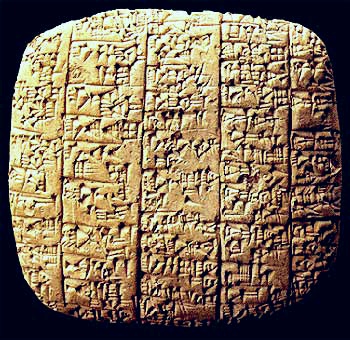